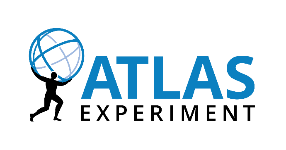 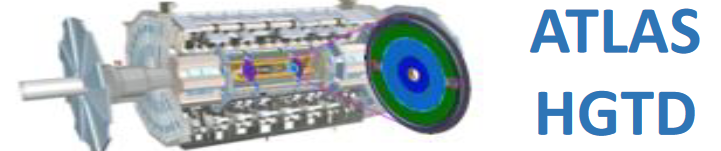 HGTD preproduction
IJS internal HGTD meeting, 11 October 2023
Bojan Hiti
Irradiation Tests
Gitlab repository with scripts for Irradiation Test analysis
https://gitlab.com/bhiti/f9-hgtd-qc-analysis
Currently only TCT analysis, will be expanded with other activities (QCTS testing, flex tail testing)
A more central repository (not my private) would be more sensible
Suggest a “F9-software” repo with one subdirectory “F9-HGTD-production”
Irradiation tests are now ongoing – GOOD BOOKKEEPING & ORGANIZATION is essential !
Internal F9 spreadsheet with IT TCT summary
https://docs.google.com/spreadsheets/d/1um1xUsOMzj5rGVuCReQqf53B1h4MXAHaCTQQISyXkPY/edit?invite=CNeZ2J8O#gid=0
Screenshot on next slide
Should also be used for IV-CV summary?
Uploading to HGTD database needs to be started
Need to prepare an example file for Marco Leite – name of the person here
Organized storage of samples in the freezer
Currently using plastic boxes, preparing a bigger case for tested samples
When mounting samples make sure sample name is written on its board/box, otherwise risking mix-up
Should we have a repository with “f9 approved plots” for quick accessing for presentations ?
QC/IT at JSI
11/10/2023 15:20
2
F9 internal spreedsheet
QC/IT at JSI
11/10/2023 15:20
3
HGTD database TCT fields proposal
Propose following data to enter into official HGTD database for TCT IT
Wafer
Reticle
Fluence
Temperature
Vgl
Vfd
I leak at 100 V
Gain at 100 V (?)
QC/IT at JSI
11/10/2023 15:20
4